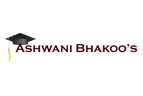 BHAKOO TRAINING INSTITUTE
Director
Group Captain Ashwani Bhakoo  VSM
MSc (Strategy & Defence) , MS, (Psychotherapy and Counseling),  PGDPC (Psychotherapy and Counseling),  MMS (Strategic Management and HR) , Diploma in Advanced Management, Qualified Flying Instructor, Pilot Attack Instructor
Programs Undertaken
Leadership Programs - Communication Skills – Motivation Skills
Innovative Thinking – Out of the Box Thinking
Negotiation Analysis
Effective Sales Techniques – Attitude Building
Presentation Skills – Body language – Interview Skills
Team Building - Time Management – Goal Setting
Stress Management  - Emotional Intelligence
Certificate Course in Aviation Management
Training for Commercial Pilot License – All subjects, Flying training.
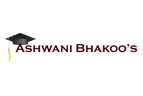 The Trainer: Group Captain(Retd) Ashwani Bhakoo VSMMSc (Strategy & Defence) , MS, (Psychotherapy and Counseling),  PGDPC (Psychotherapy and Counseling),  MMS (Strategic Management and HR) , Diploma in Advanced Management, Qualified Flying Instructor, Pilot Attack Instructor
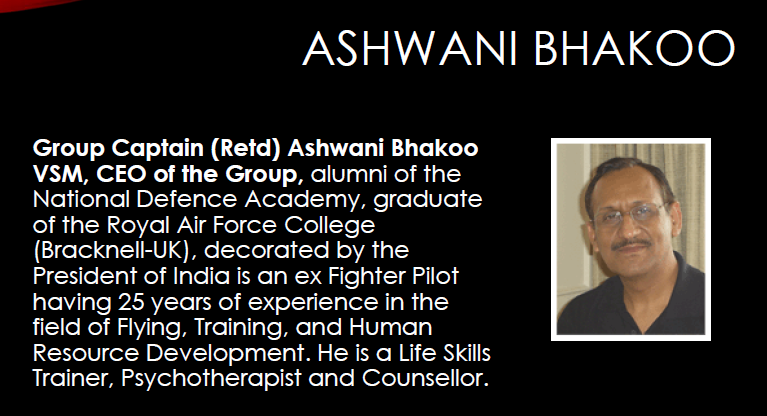 CEO, Bhakoo Training Institute ™
Life Skills Trainer, Psychotherapist and Counselor
Trustee:  Connecting NGO and CYDA (Centre for Youth Development Activities)
Member NHRD  and USI (United Services Institute for Strategic Thinking)
Pilot with 6000h flying, 2000 plus Instructional, vast International Exposure in Europe, US, China, SE & SW Asia.
25 years of experience in People Management & Human Resource Development
Founder and Instructor at ‘Centre for Leadership and Behavioral Sciences’; Conducted  training for 1000+ Indian Air Force Officers and families across the country.
Commanding Officer of frontline fighter unit during Kargil Operations (1999): Unit Awarded 7 Gallantry Awards 
Awarded Vishisht Seva Medal by the President of India for excellence in service and innovative thinking.
Alumni of National Defence Academy, Osmania University, Chennai University, Royal Air Force College, UK
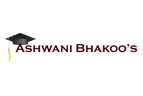 Clients
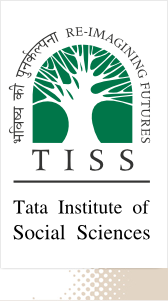 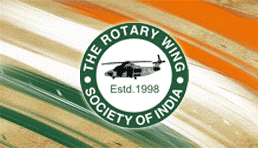 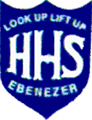 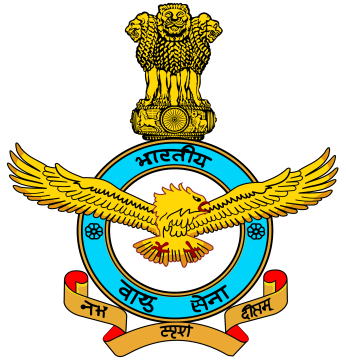 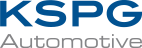 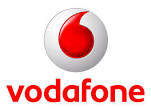 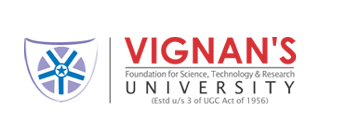 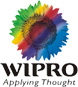 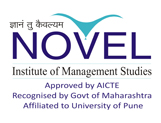 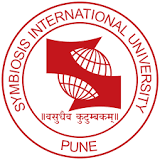 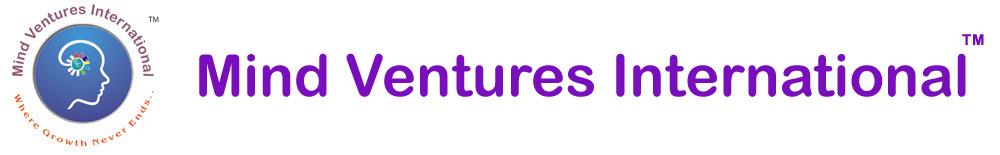 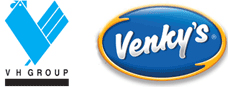 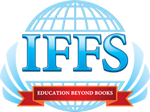 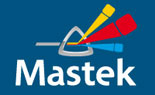 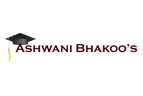 Purpose of the Training
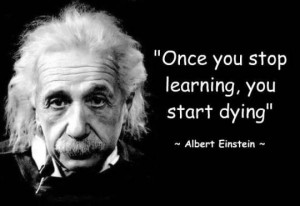 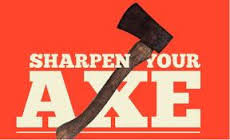 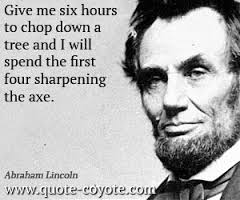 The axe represents your tools, skills, mindsets, knowledge, talents and gifts.   The sharpening process is how you prepare for and improve your craft and indeed, your life.
Sample Training Plan
This plan is based on the following:
Company Brief on Training Requirement / Focus Areas
Time Availability
Location – Indoor or Outdoor
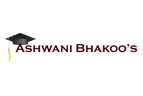 Training Requirements as per Brief
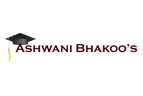 Purpose of the Training
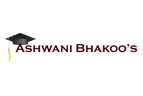 Training Schedule (Activity Based)
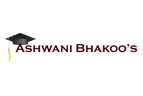 Psychometric Tests
Psychometric Tests are tools to understand the  present status of participants
These are followed by suggestions to bridge the gap and improve productivity
Each Participant gets individual inputs on how they can improve and grow to become a better leader
Where you want to be
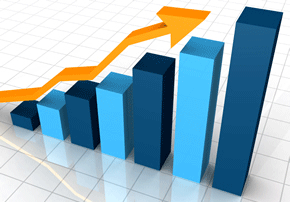 Self Awareness
From where you are
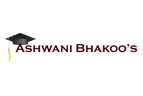 Self Concept Training
Self Concept Training includes understanding the difference who we think we are, who others think we are and who we really are.
Help Recognize and Realize the impact of Self Concept on Results
Modification of Thoughts to Enhance Productivity
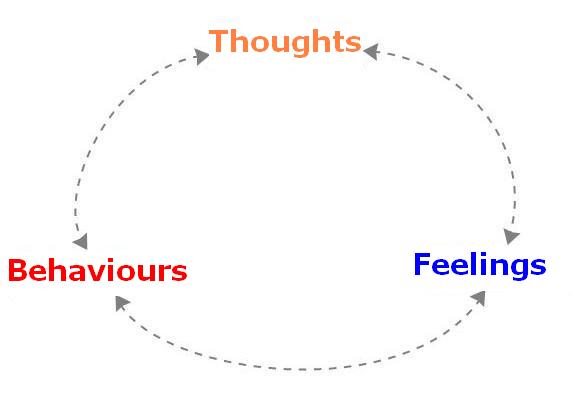 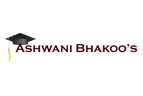 Communication & Presentation Training
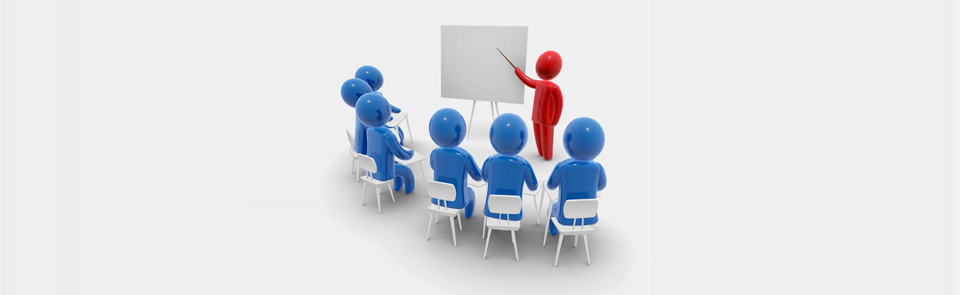 Mindful Listening Skills
Understanding Client Needs
Creating Effective Presentations
Use of Correct Verbiage 
Handling Communication Barriers
Improving Interpersonal relations using Johari Window
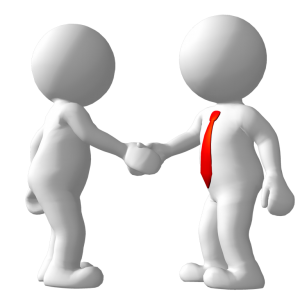 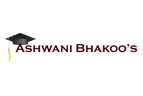 Some Leadership and Strategy Games
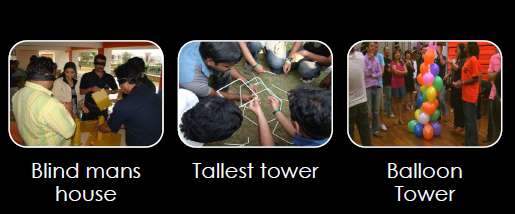 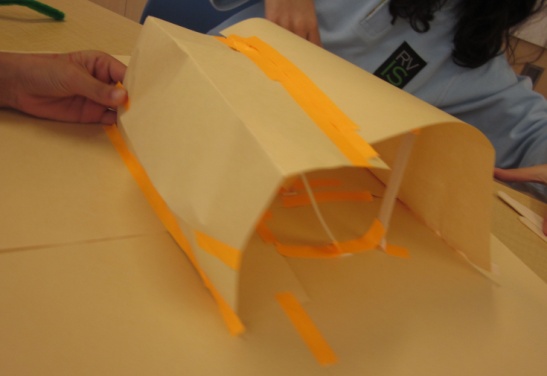 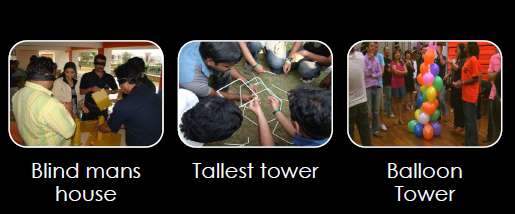 Blind House
Concepts Experienced:
Trust Building
Team work
Resource Management
Effective Communication
Tallest Tower
Concepts Experienced:
Collaborative work
Strategic Allocation of Inputs
Out of the Box Thinking
Bridge Building
Concepts Experienced:
Innovative Thinking
Strategic Approach
Implementation of Ideas and Strategies
Balloon Tower
Concepts Experienced:
Problem Solving
Coordination Among Diverse Teams
Time Management
Innovative Solutions
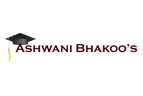 Commercials
Trainer fee
Space arranged by Company for conduct of session inclusive of Video projector and sound system. (This can be arranged by us)
Travelling as per actual to be arranged/borne by company.  
Assistance from company for Xeroxing and supplying Training notes etc to participants. (this can be arranged by us)
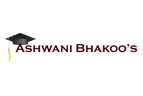 Contact Us  Ashwani BhakooMobile: 9922940308bhakoo@hotmail.comwww.ashwanibhakoo.com